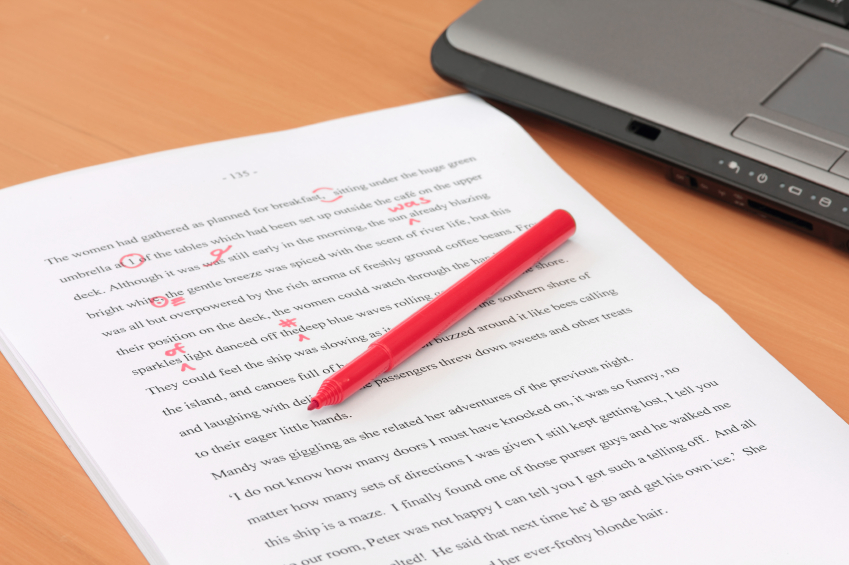 Manuscripting Your Sermon
Dr. Rick Griffith • Jordan Evangelical Theological Seminary • BibleStudyDownloads.org
27-28, 251
The Preparing Expository Sermons Process
Based on Ramesh Richard's text, Preparing Expository Sermons
TEXT
SERMON
5 Desired Listener Response
Brain
4   The Three
   Developmental
    Questions
Purpose Bridge
CPT
CPS
Heart
3.2 Exegetical Idea
6 Homiletical Idea
7 Homiletical
   Outline
8 Clarity
9 Intro/Concl
Structure
Structure
3.1 Exegetical 
      Outline
Skeleton
Study
2 Analyze Text
Preach
Flesh
10 MSS &
     Preach
1 Choose Text
White text shows 10 steps adapted from Haddon Robinson, Biblical Preaching (notes, 105)
25
True
Interesting
Four Objectives:A Sermon That is…
Clear
Relevant
vi
SBC Speakers & Evaluators 2016
July-Nov 16
Manuscripting Your Sermon
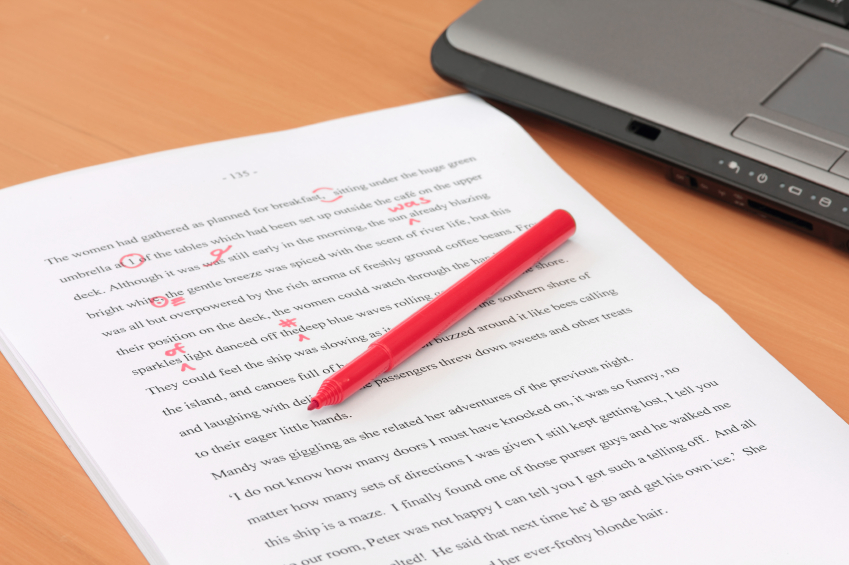 78
Q:	What's a Sermon Manuscript?
A:	Writing your sermon down word-for-word
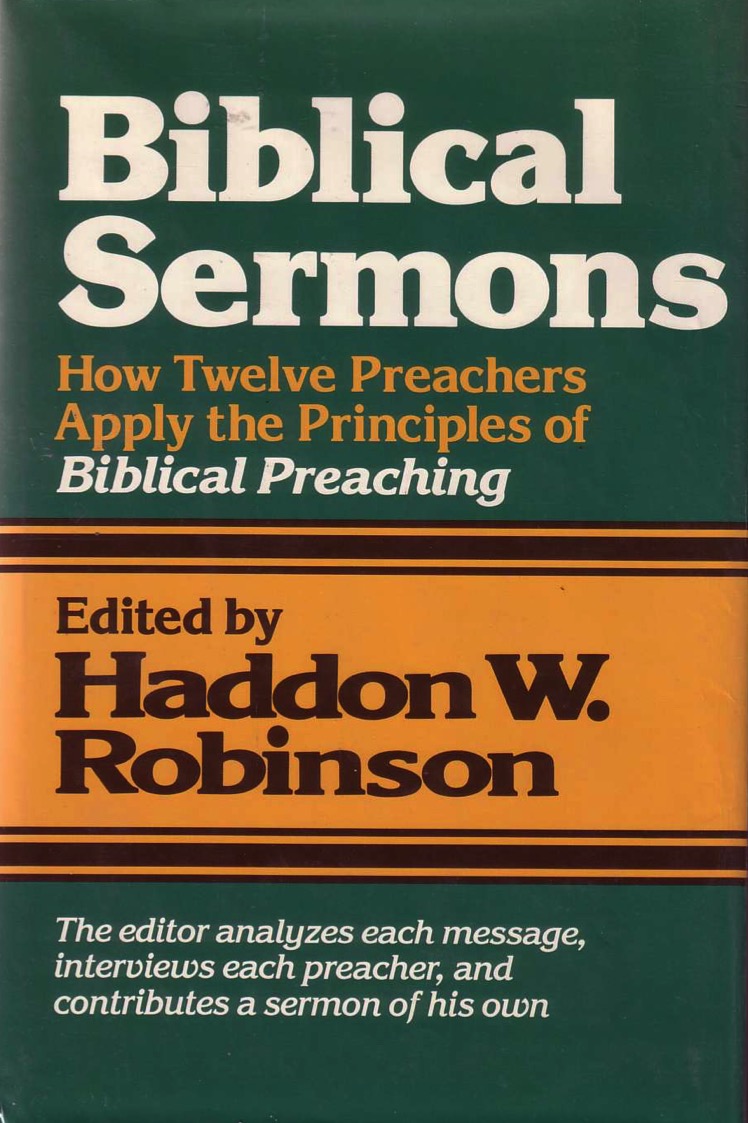 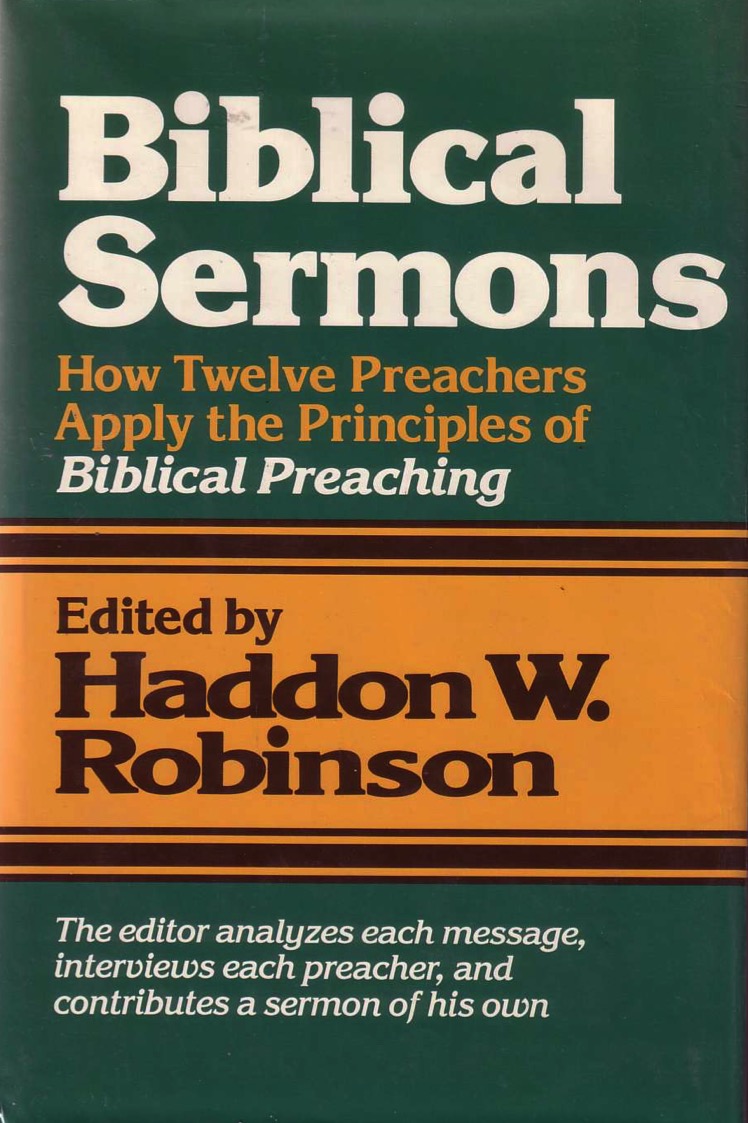 Biblical Sermons
Here is a classic book of sermon manuscripts
How Twelve Preachers Apply the Principles of Biblical Preaching
"A Case Study in Temptation" gives us Robinson's text verbatim
The editor analyzes each message, interviews each preacher, and contributes a sermon of his own
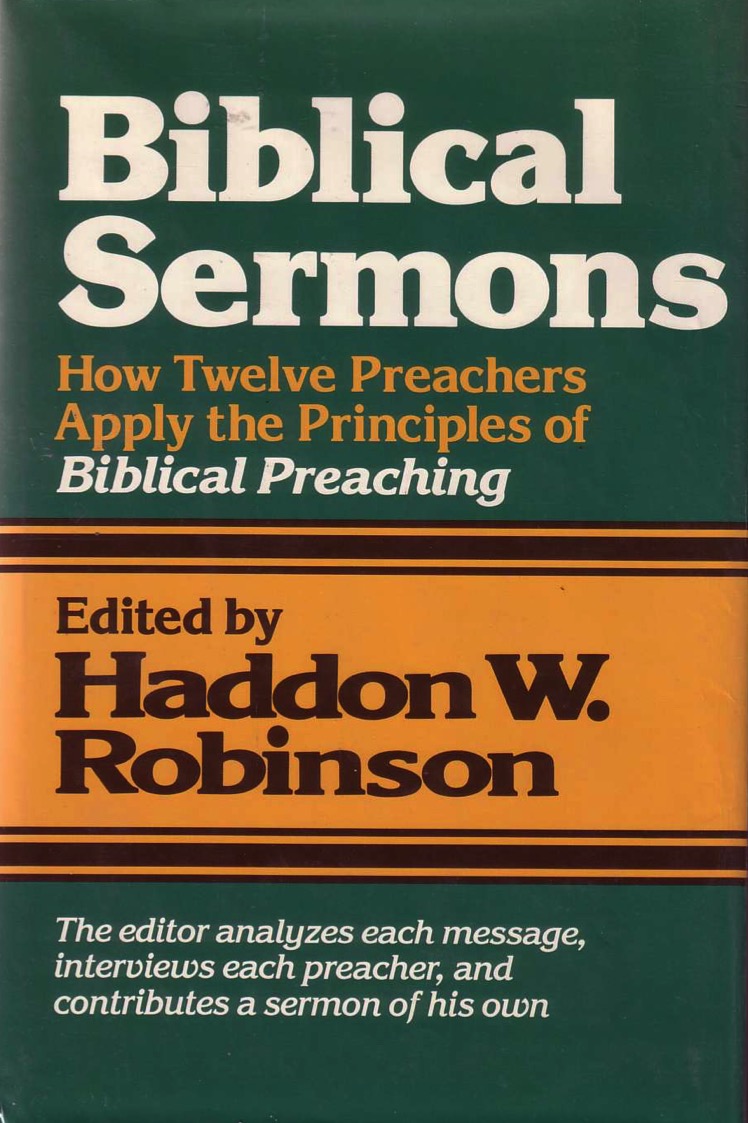 27-28, 251
The Preparing Expository Sermons Process
Based on Ramesh Richard's text, Preparing Expository Sermons
TEXT
SERMON
5 Desired Listener Response
Brain
4   The Three
   Developmental
    Questions
Purpose Bridge
CPT
CPS
Heart
3.2 Exegetical Idea
6 Homiletical Idea
7 Homiletical
   Outline
8 Clarity
9 Intro/Concl
Structure
Structure
3.1 Exegetical 
      Outline
Skeleton
Study
2 Analyze Text
Preach
Flesh
10 MSS &
     Preach
1 Choose Text
White text shows 10 steps adapted from Haddon Robinson, Biblical Preaching (notes, 105)
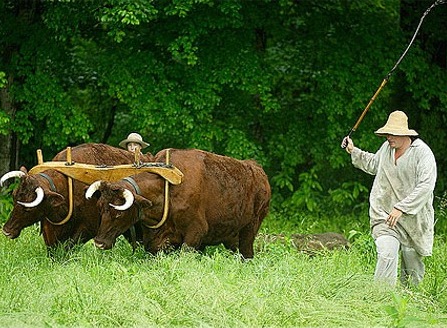 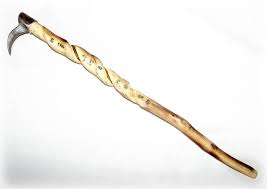 78
Why Manuscript?
It forces you to choose the best word.
9Not only was the Teacher wise, but also he imparted knowledge to the people. He pondered and searched out and set in order many proverbs. 10The Teacher searched to find just the right words, and what he wrote was upright and true. 
11The words of the wise are like goads, their collected sayings like firmly embedded nails—given by one Shepherd. 12Be warned, my son, of anything in addition to them. 
Of making many books there is no end, and much study wearies the body (Eccl. 12:9-12 NIV).
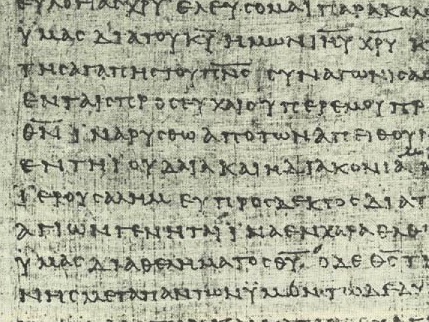 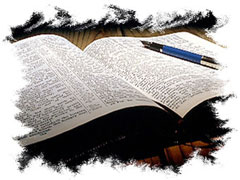 78
Why Manuscript?
It forces you to choose the best word.
Words don't just come for most of us.
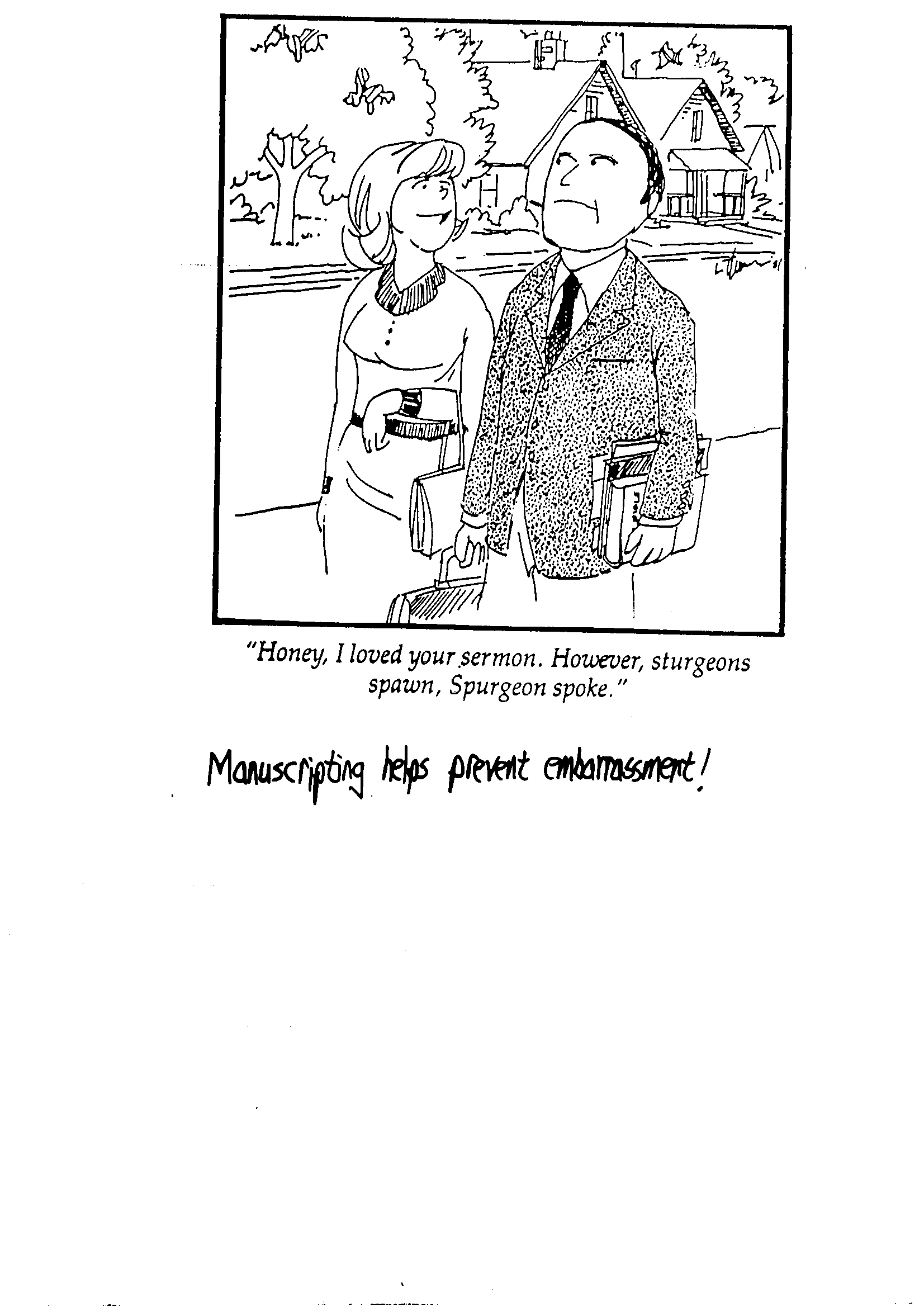 Scripts keep you from looking bad
"Honey, I loved your sermon.  However, sturgeons spawn, Spurgeon spoke."
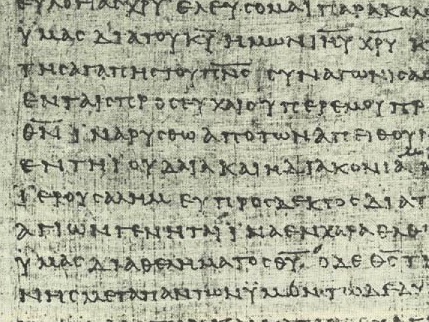 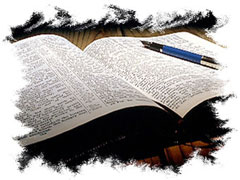 78
Why Manuscript?
It forces you to choose the best word.
Words don't just come for most of us.
You can use the sermon later.
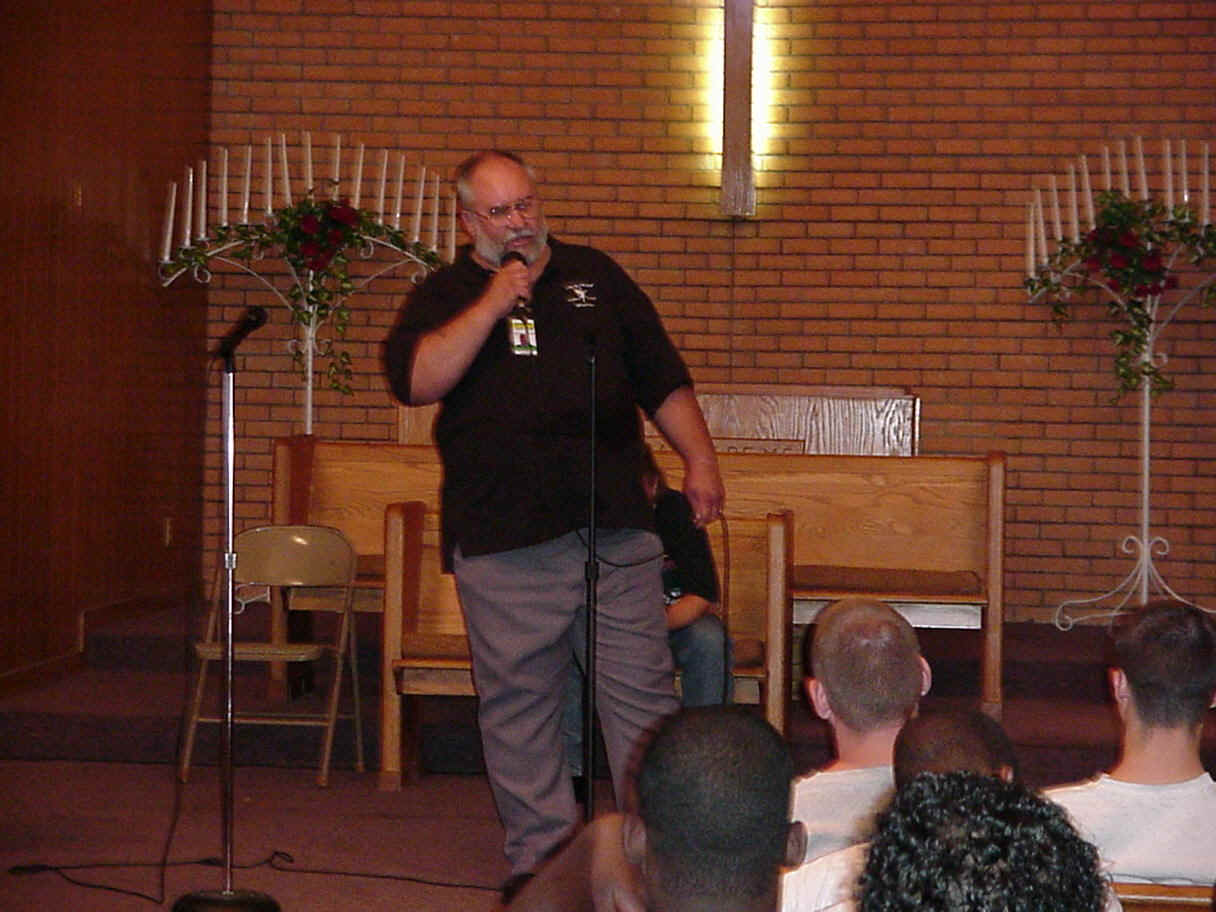 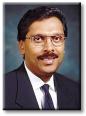 The Value of Manuscripts
After speaking to a seminary audience, one student expressed to Ramesh Richard, "Wow!  That was a fantastic message!  Have you put that down in writing?"

"No," said Ramesh, "but I hope that someday after I die my wife will put it down in writing."

"Well," the student replied, "I sure hope it's soon."
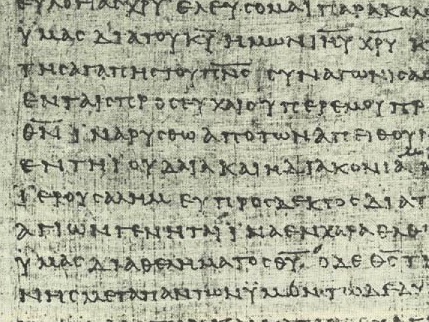 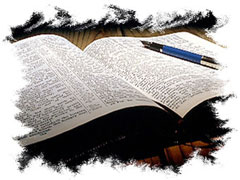 78
Why Manuscript?
It forces you to choose the best word.
Words don't just come for most of us.
You can use the sermon later.
It helps you keep to your time limit.
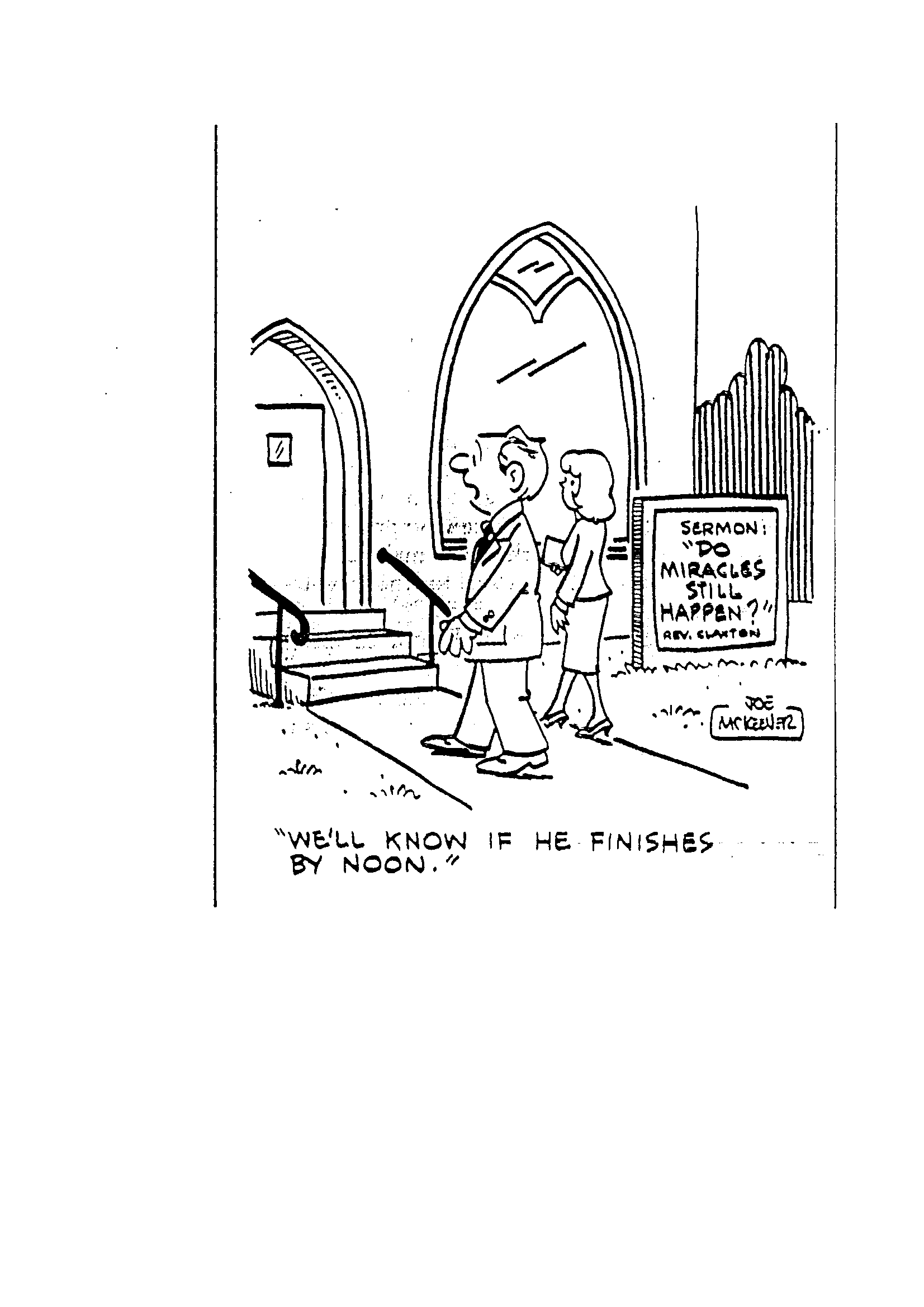 A manuscript keeps you from regularly going overtime
Sermon: "Do Miracles Still Happen?"Rev. Clanton
"We'll know if he finishes by noon."
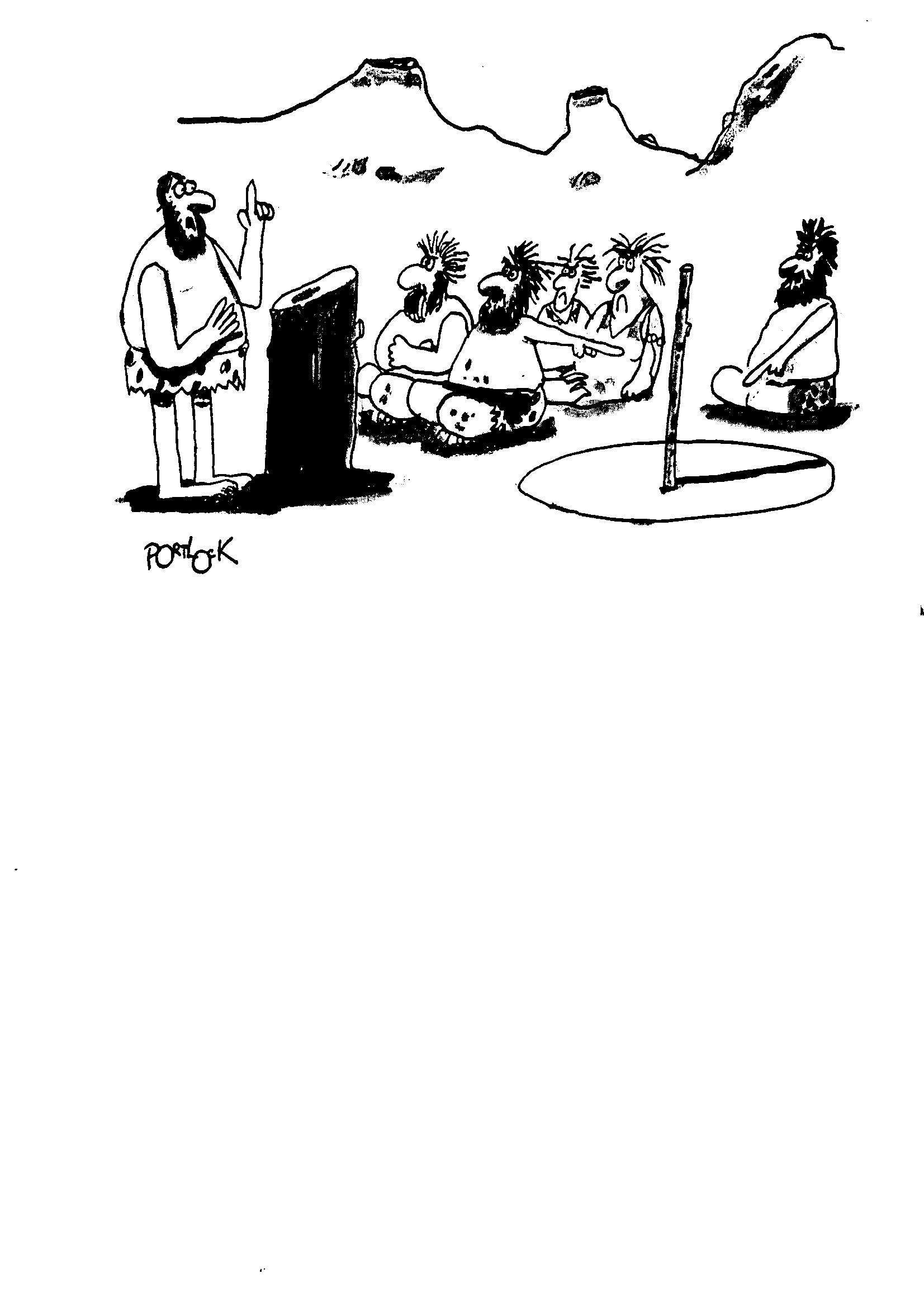 Length has always been important!
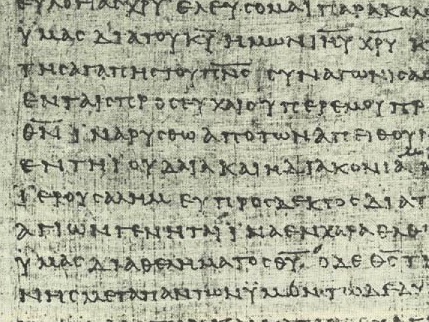 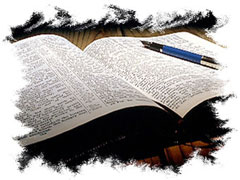 78
Why Manuscript?
It forces you to choose the best word.
Words don't just come for most of us.
You can use the sermon later.
It helps you keep to your time limit.
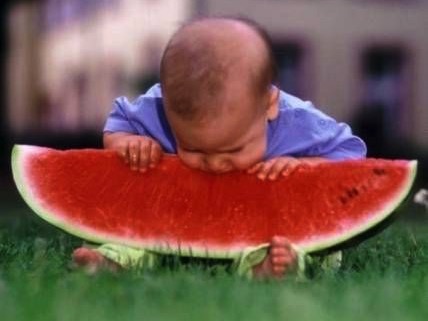 Manuscripts keep us from biting off more than we can chew.
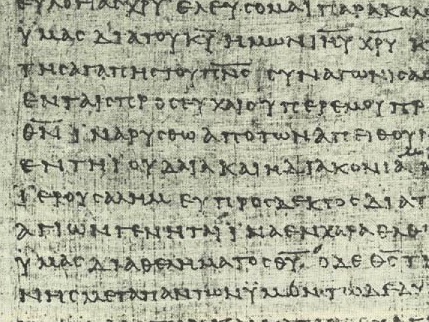 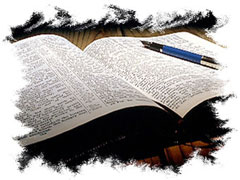 78
Why Manuscript?
It forces you to choose the best word.
Words don't just come for most of us.
You can use the sermon later.
It helps you keep to your time limit.
It just helps you preach better.
78
How to Manuscript:Two Options
pp. 82-85
pp. 86-90
pp. 148-50
Prose
Outline
Int

Need

Sub

Bkgrd

T

MP I

SP A
Text appears in paragraphs without indentation while the structure is shown in a separate column design on the left
Introduction
1.  Interest: Text
2.  Need: Text
3.  Sub: Text
I.  Statement of MPI
A.  Text
B.  Application
81
Advantages of the Outline Manuscript
Outline
Easier to...
Introduction
1.	Write
1.  Interest: Text
2.  Need: Text
2.	Read
3.  Sub: Text
3.	Edit
I.  Statement of MPI
A.  Text
4.	Memorize
B.  Application
78
Whichever option…
Be Clear
78
What is Chafer saying?
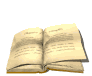 As has been intimated, it is noticeable that the great majority of the works on Systematic Theology have been satisfied to trace the origin of sin no further than to the fall of man in Eden.  It is true that human sin began in Eden, but, though Adam merely re-enacted that sin which before him had been committed in heaven, the essential character of sin is to be determined, to a large measure, by the sin of the first angel rather than by its reproduction by the first man.
Write what he said in one sentence.
Lewis Sperry Chafer, Systematic Theology, 2:242
78
What is Chafer saying?
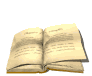 Write what he said in one sentence.
Most theological works say sin began in Eden, but it really began in heaven.
Sin began in heaven—not earth.
79
Use Simple Words
Avoid specialized vocabulary
Prefer the short word
Use words they already know
Rule of Thumb:
Don't overestimate the people's vocabularyor underestimate their intelligence
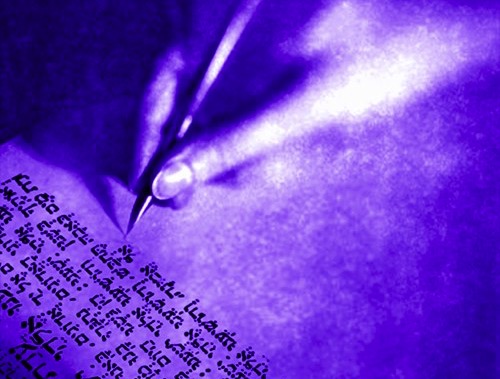 106
Gunning's 10 Principles for Clear Writing
1.	Keep sentences short.
 
Tests show that reading tends to become hard when sentences average more than 20 words.  Sentences in Time and Reader's Digest average 16-17 words.  Average sentences of business writing exceed 25 words (which is too long).
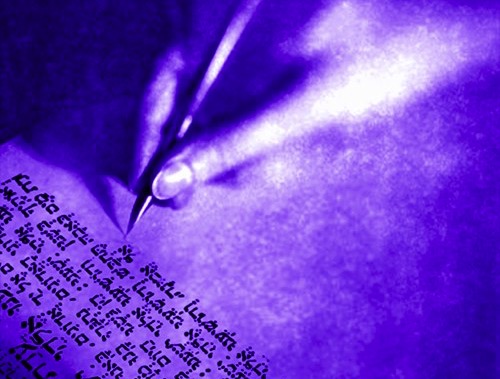 106
Gunning's 10 Principles for Clear Writing
2.	Prefer the simple to the complex.
 
This applies to sentence structure and the choice of words.  Write, "try to find out" rather than "endeavor to ascertain."  Avoid excessive use of capital letters.
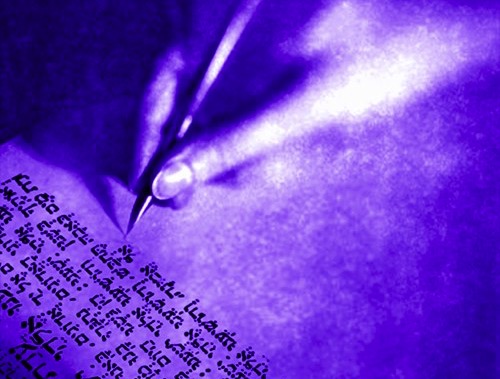 106
Gunning's 10 Principles for Clear Writing
3.	Prefer the familiar word.
 
If the reader doesn't understand the words you use, he is likely to miss your meaning.  This does not suggest that you should have a small vocabulary.  You need all the words you can master.
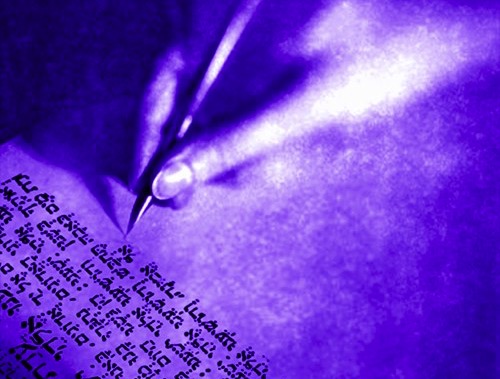 106
Gunning's 10 Principles for Clear Writing
4.	Avoid unnecessary words.
 
Nothing weakens writing more than words that you don't need.  Read your copy over closely.  Make every word carry its weight.  Never write, "It goes without saying that…" since this admits that what you'll say is unnecessary.
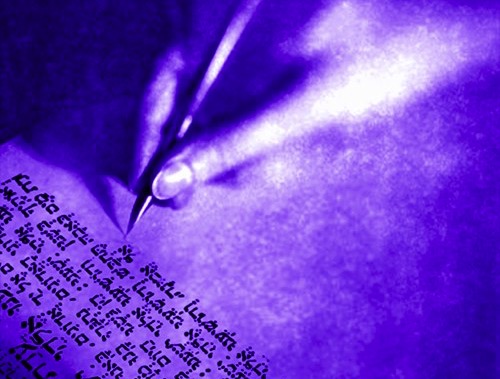 106
Gunning's 10 Principles for Clear Writing
5.	Put action into your verbs.
 
Active verbs put life in writing.  Don't smother action with too many participles and gerunds (an "ing" word functioning like a noun).  Write, "We aim to write clearly" rather than "Clarity in composition is our intention."  Avoid the passive voice and "to be" verb as much as possible.
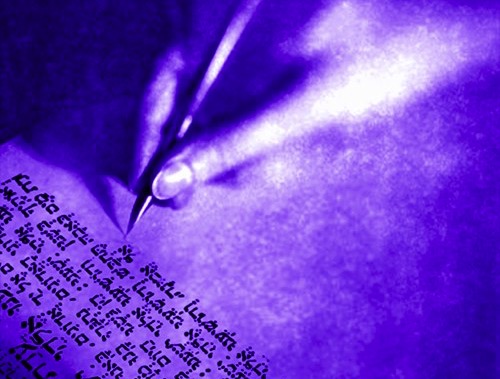 106
Gunning's 10 Principles for Clear Writing
6.	Write the way you talk.
 
Well, anyway, a little that way.  A conversational tone is one of the best avenues to readable writing.  Don't lapse into a stuffy business jargon that has no relation to the way business people talk face-to-face.
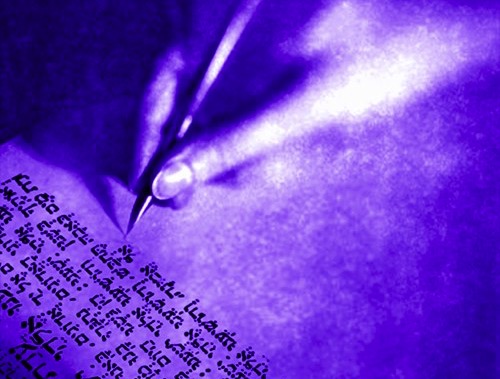 106
Gunning's 10 Principles for Clear Writing
7.	Use terms your reader can picture.
 
Be aware that abstract terms tend to make writing dull and foggy.  Prefer the short, concrete words that stand for things you can see and touch.
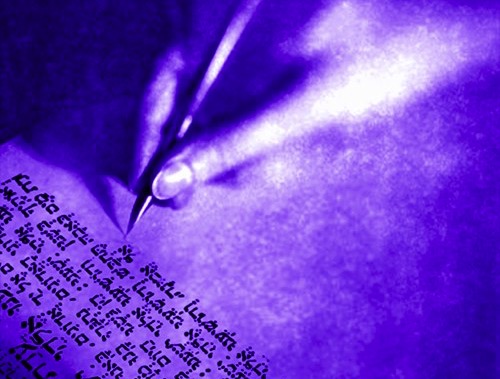 106
Gunning's 10 Principles for Clear Writing
8.	Tie in with your reader's experience
 
Link your new idea with some old idea already known to your reader.  This keeps his attention and leads to greater understanding.
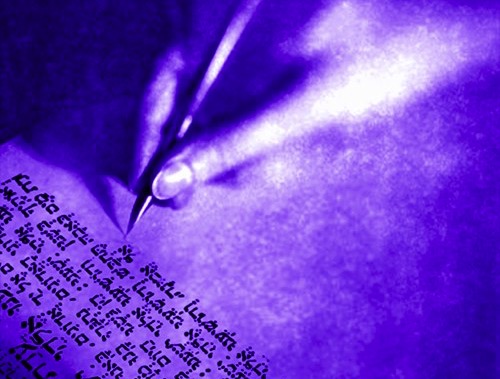 106
Gunning's 10 Principles for Clear Writing
9.	Make full use of variety.
 
Don't smother your individual writing style.  Develop a fresh form of expression that represents you.  Avoid clichés.  Avoid stilted patterns of writing.
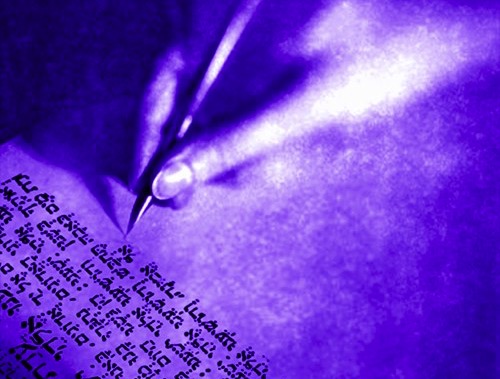 106
Gunning's 10 Principles for Clear Writing
10. Write to express—not impress.
 
Don't show off with complexity.  Make your ideas clear with simple, direct writing.  The writer who actually makes the best impression is the one who can express complex ideas simply.
79
Whichever option…
Be Clear
Be Direct & Personal
Be Vivid
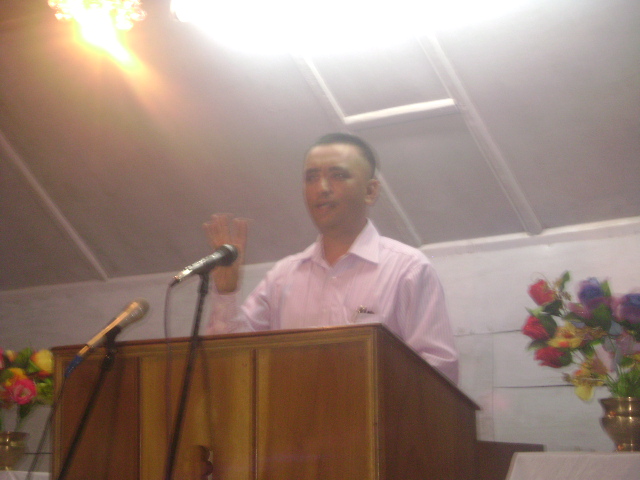 79
How to Be an Interesting Speaker
Pay attention to your own use of language
Study how others use language
Read aloud
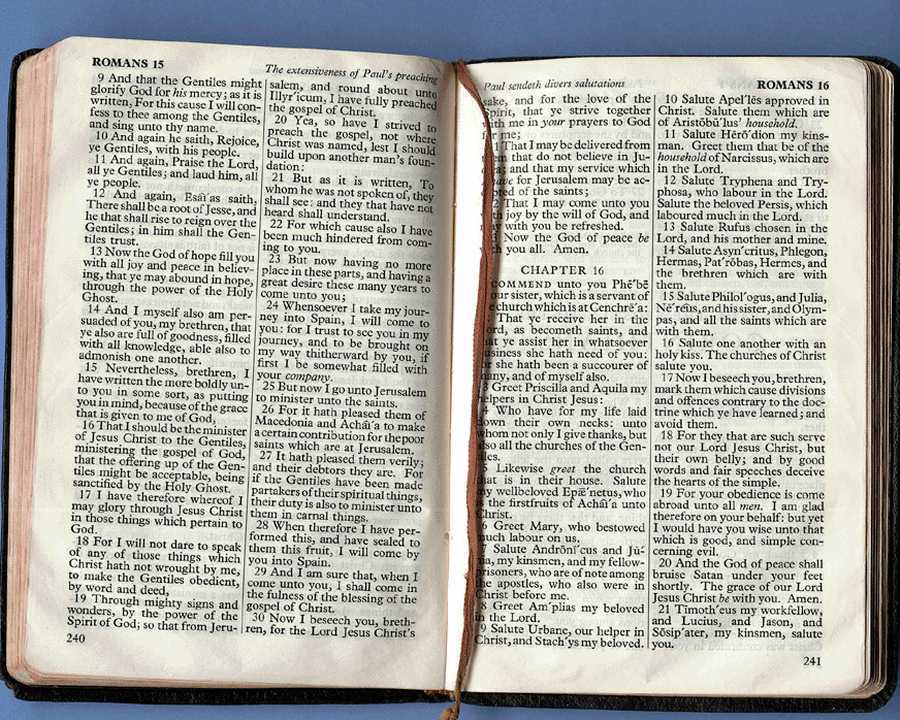 80
What to Do with the Manuscript
Four Options (after this course!):
 Bring it into the pulpit
 Reduce it to a one-page outline
 Memorize it then speak word-for-word
 Preach extemporaneously
Nice to hear a good 
ole-fashioned sermon, 
Reverend!
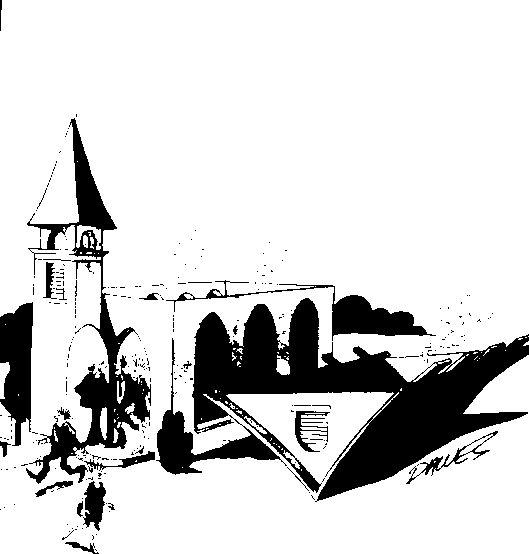 Manuscripts need not inhibit our delivery
Does preaching without notes look impossible?
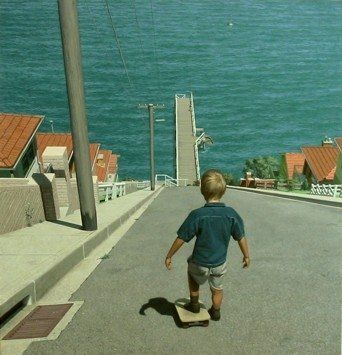 80
Why Preach Without Notes?
It forces you to know your material
It enables you to preach with confidence
One preacher's son said to another preacher's son,
"My father is very smart.  He speaks without notes!"
His friend responded,
"My father is even smarter.  He speaks without thinking!"
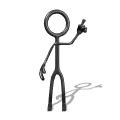 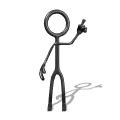 80
Why Preach Without Notes?
It forces you to know your material
It enables you to preach with confidence
It frees you up to work on delivery
It helps you speak more naturally
80
Why Practice Preaching?
Practice enables you to…
Know the sermon well
Communicate the sermon well
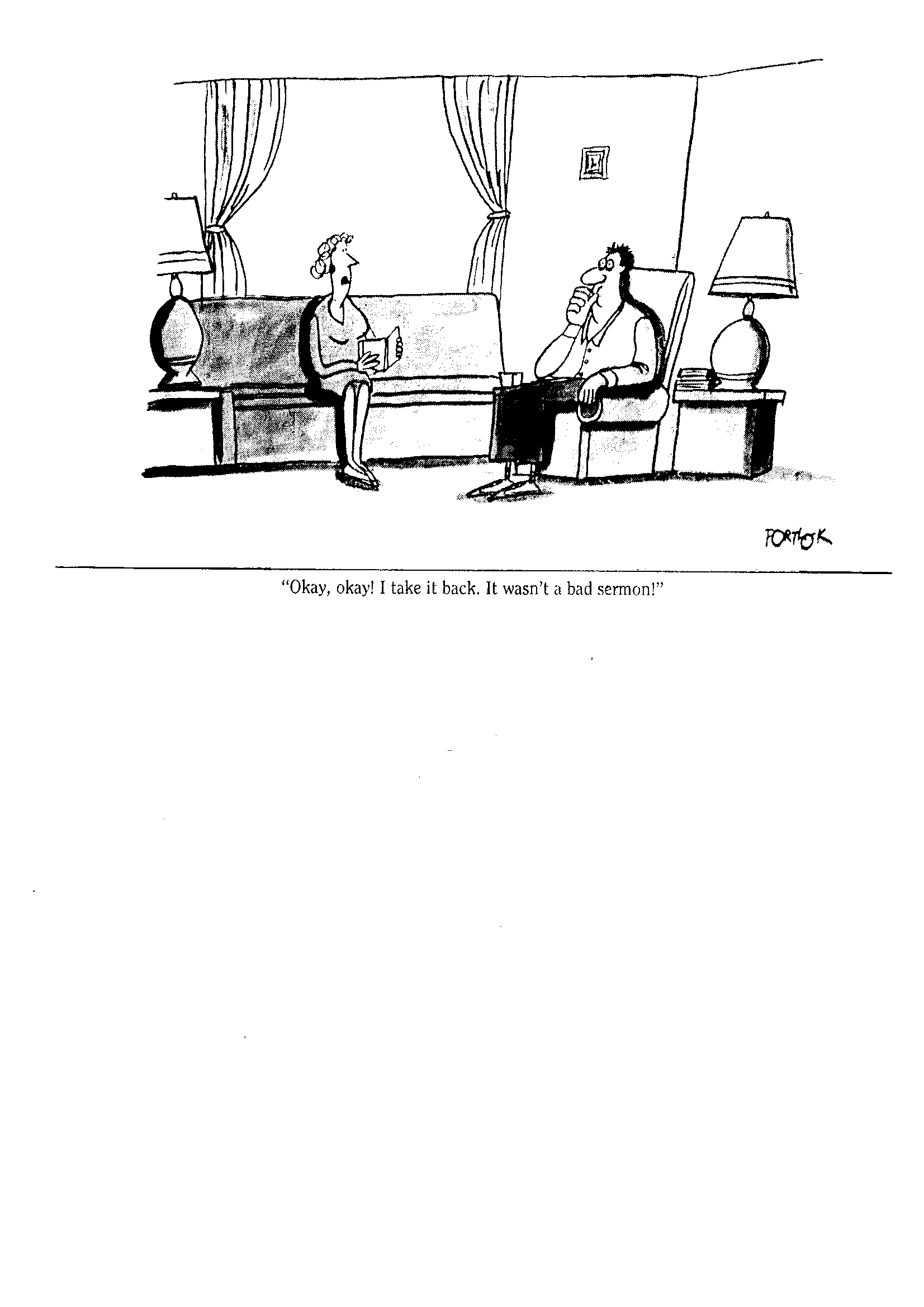 Handle Honesty
"Okay, okay, I take it back.  It wasn't a bad sermon!"
80
Why Practice Preaching?
Practice enables you to…
Know the sermon well
Communicate the sermon well
Cut out stuff to keep to your time
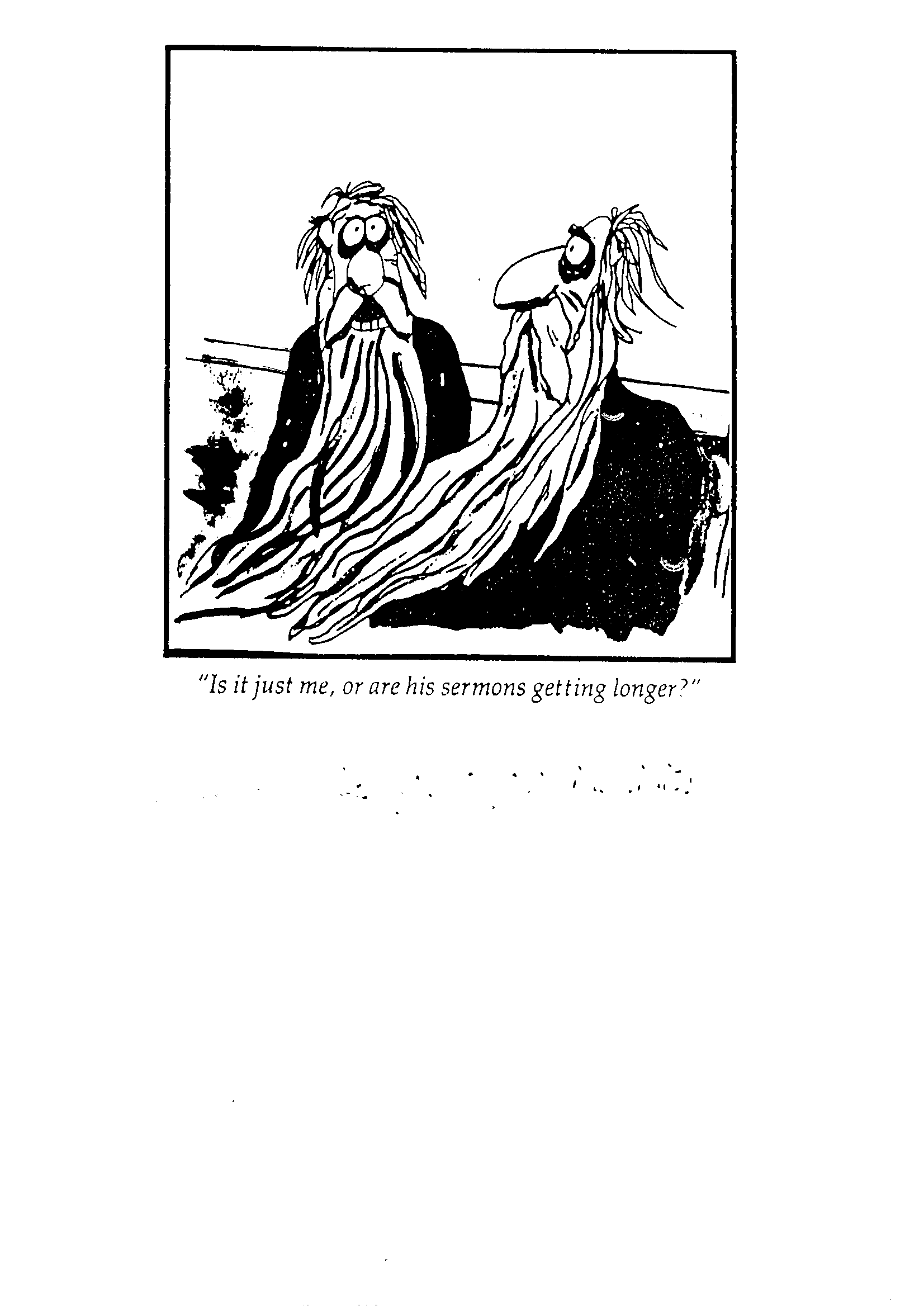 What they feel about sermon length matters
"Is it just me, or are his sermons getting longer?"
80
How to Practice Preaching
for a Sunday Message…
WED
Finish MSS




4 Days Before
THUR
Read it aloud twice



3 Days Before
FRI
Preach twice with glances


2 Days Before
SAT
Preach twice without glances


1 Day Before
SUN
Preach 1-2 times more



Morn
80
How to Practice Preaching
for a Tuesday Message…
FRI
Finish MSS




4 Days Before
SAT
Read it aloud twice



3 Days Before
SUN
Preach twice with glances


2 Days Before
MON
Preach twice without glances


1 Day Before
TUE
Preach 1-2 times more



Morn
80
How to Practice Preaching
for a Thursday Message…
SUN
Finish MSS




4 Days Before
MON
Read it aloud twice



3 Days Before
TUE
Preach twice with glances


2 Days Before
WED
Preach twice without glances


1 Day Before
THUR
Preach 1-2 times more



Morn
80
How to Practice Preaching
for a Friday Message…
MON
Finish MSS




4 Days Before
TUE
Read it aloud twice



3 Days Before
WED
Preach twice with glances


2 Days Before
THUR
Preach twice without glances


1 Day Before
FRI
Preach 1-2 times more



Morn
80
Summary
"There seems to be only one way to combine precision of language with immediacy of delivery, and that is for us to write the sermon in our study but decline to read it from the pulpit."
"The whole process of sermon preparation, from beginning to end, was admirably summed up by the American black preacher who said, 	'First, I reads myself full, 	next I thinks myself clear, 	next I prays myself hot, 	and then I lets go.'"
John Stott, Between Two Worlds, 255, 258
25
True
Interesting
Four Objectives:A Sermon That is…
Clear
Relevant
27-28, 251
The Preparing Expository Sermons Process
Based on Ramesh Richard's text, Preparing Expository Sermons
TEXT
SERMON
5 Desired Listener Response
Brain
4   The Three
   Developmental
    Questions
Purpose Bridge
CPT
CPS
Heart
3.2 Exegetical Idea
6 Homiletical Idea
7 Homiletical
   Outline
8 Clarity
9 Intro/Concl
Structure
Structure
3.1 Exegetical 
      Outline
Skeleton
Study
2 Analyze Text
Preach
Flesh
10 MSS &
     Preach
1 Choose Text
White text shows 10 steps adapted from Haddon Robinson, Biblical Preaching (notes, 105)
Black
Get this presentation for free!
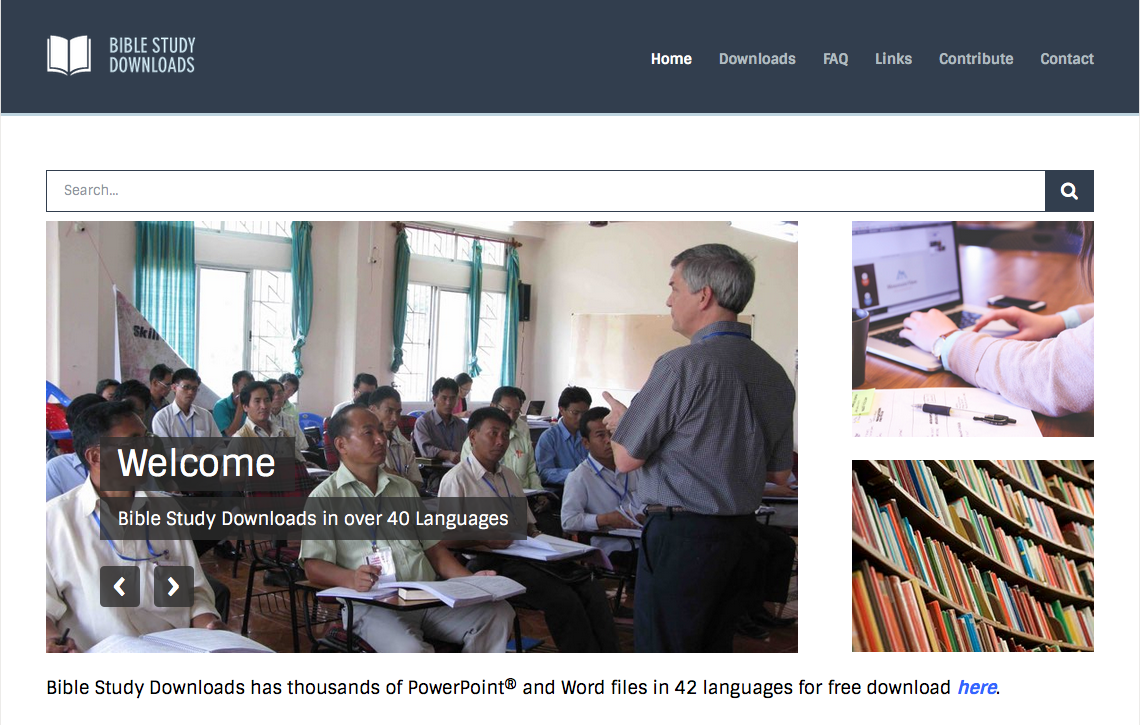 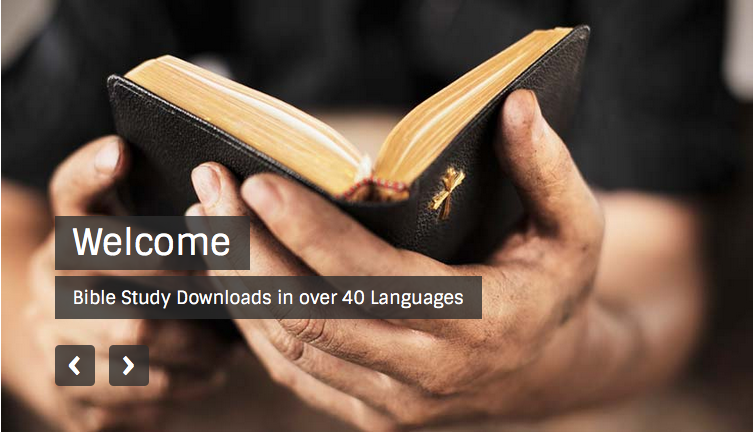 Preaching (Homiletics) link at BibleStudyDownloads.org
[Speaker Notes: Preaching (pr)
Homiletics]